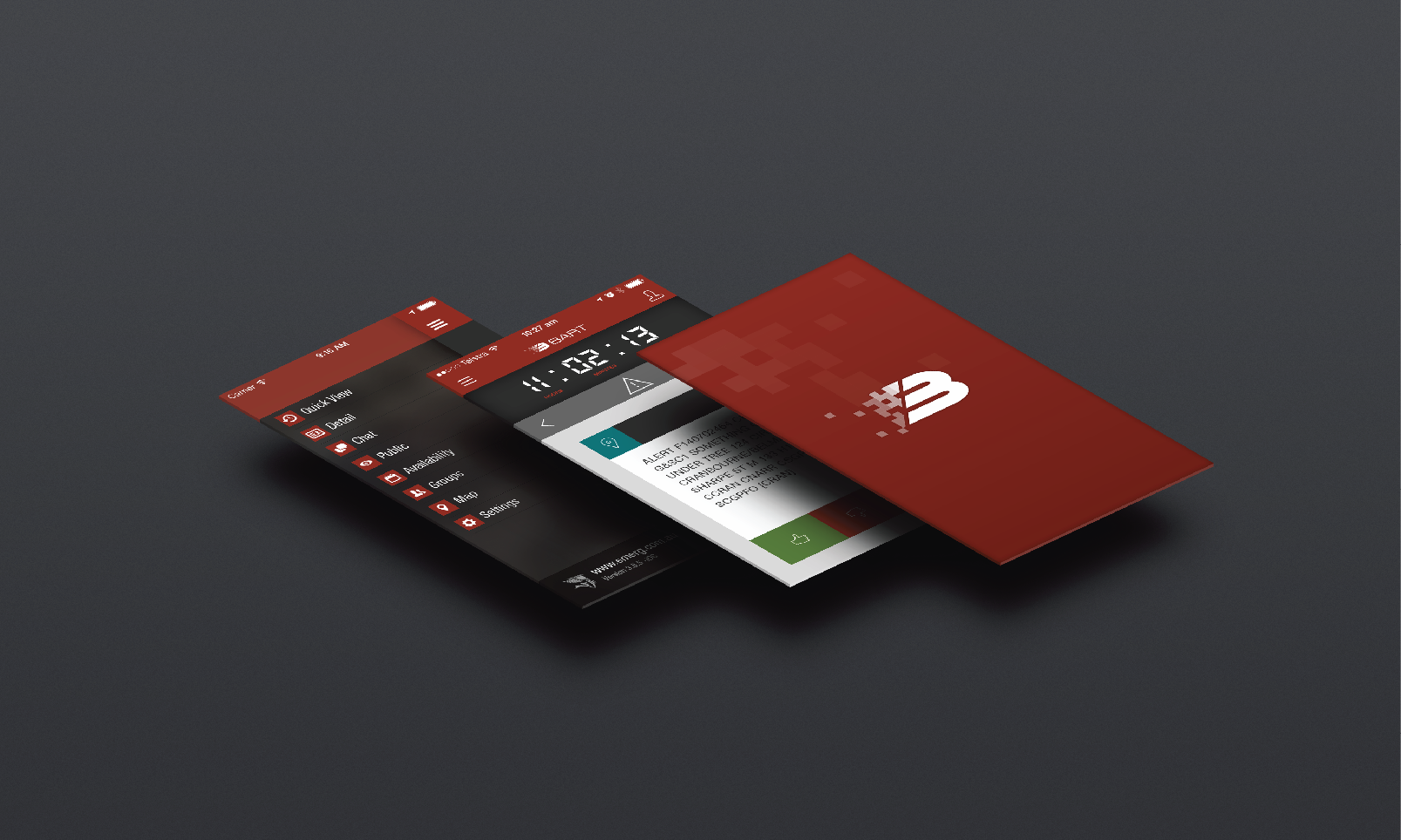 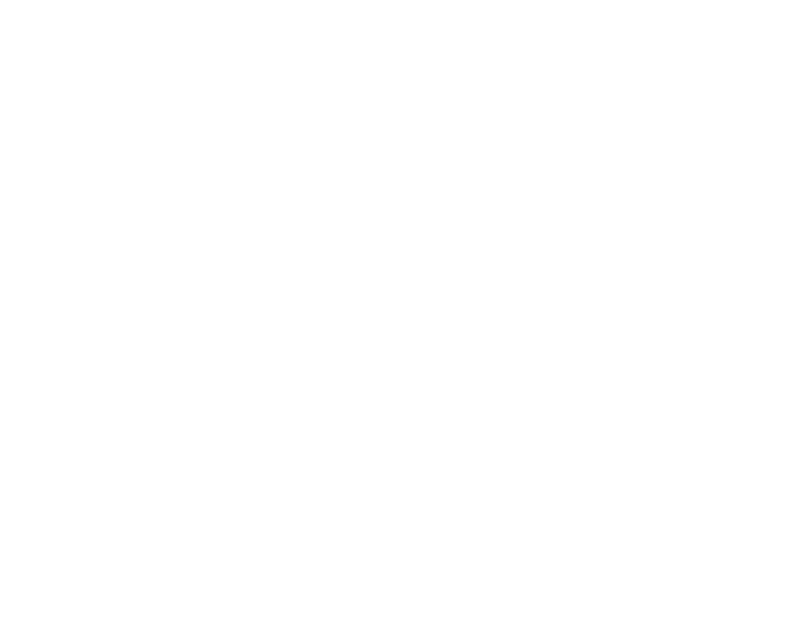 BART App Walkthrough
For new BART users
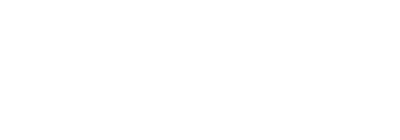 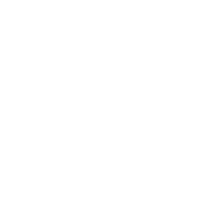 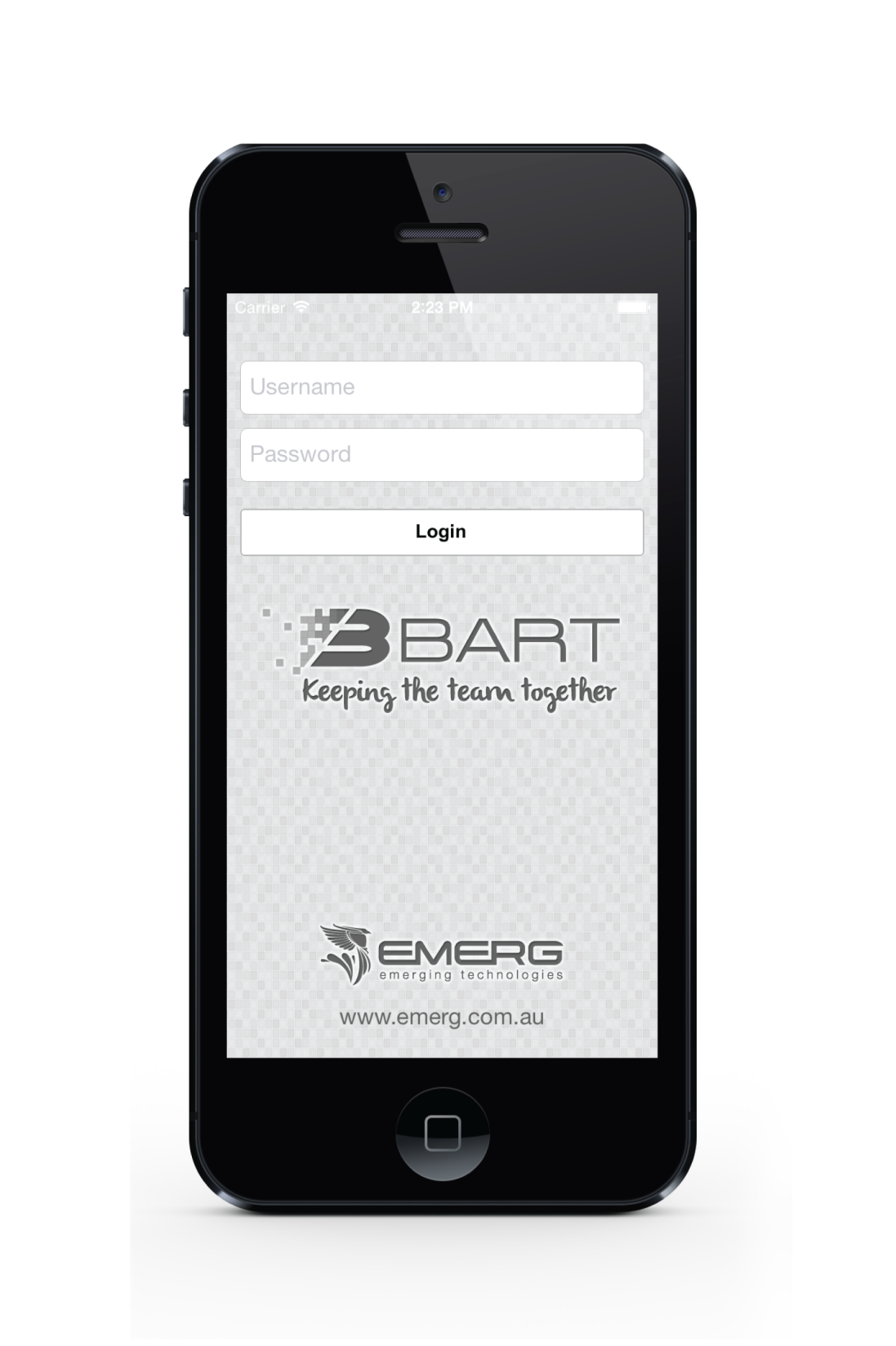 Lets get started!
 
First you will need to download the BART app for your device.




Open up your BART app by pressing the icon on your phone, and enter in your login details.
r
s
b
a
r
t
u
e
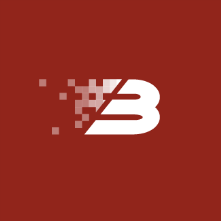 The Main Interface
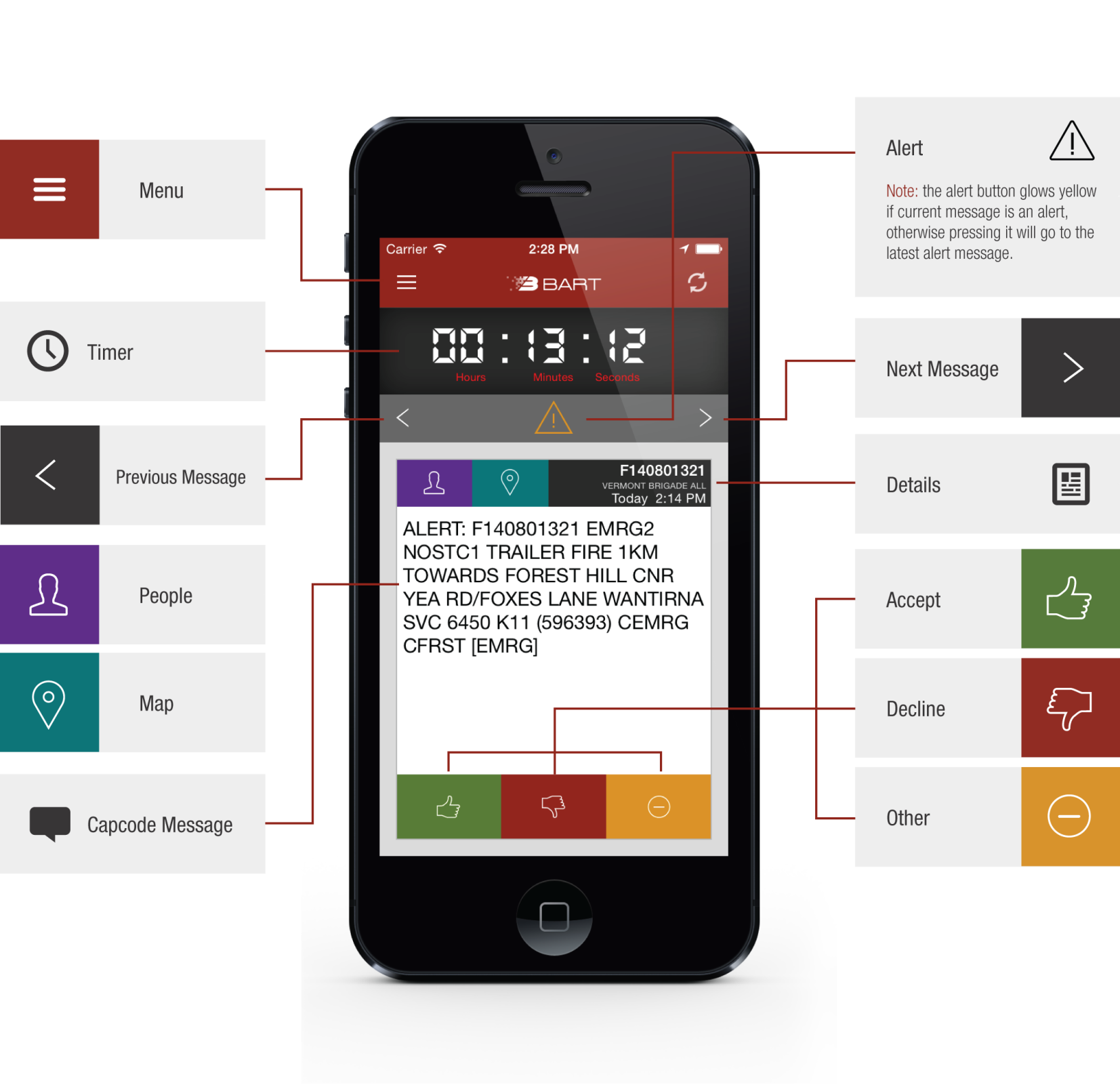 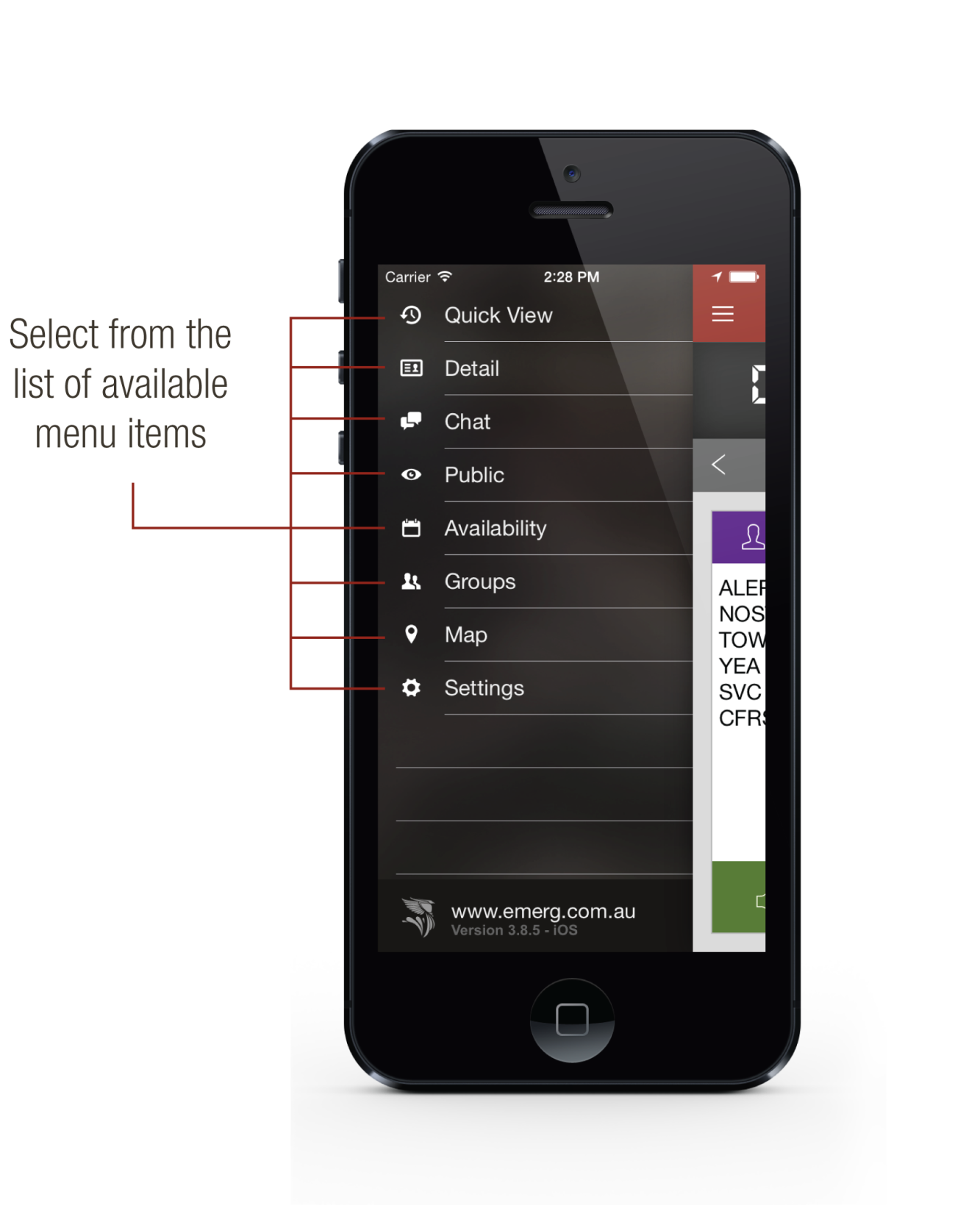 Access the Menu
 
To access the main menu, simply press the menu button:




Alternatively you can swipe from left to right.
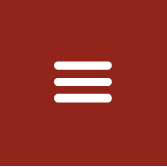 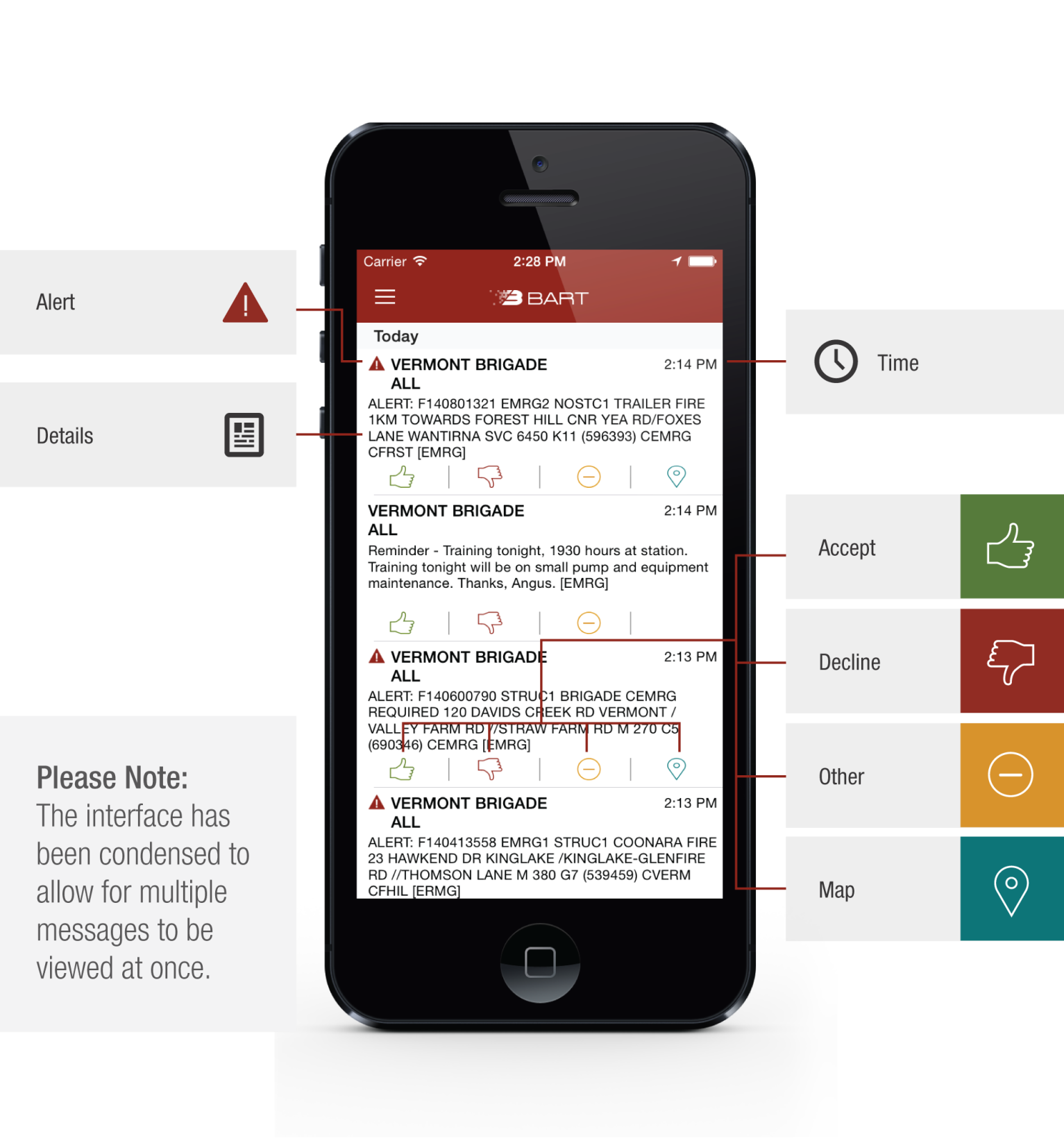 Detailed View
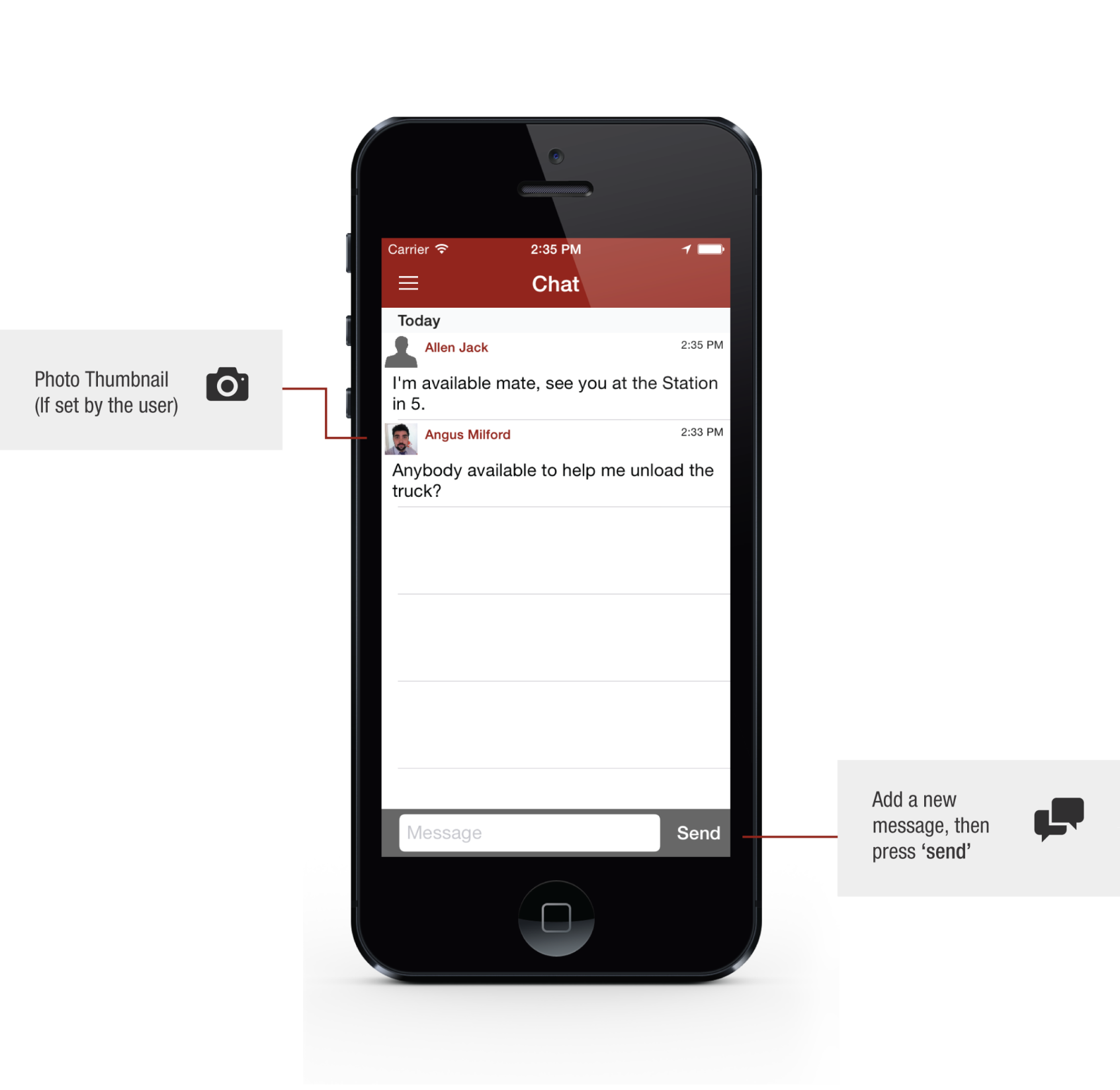 Chat

The chat menu option allows you to chat freely with other members of your team.
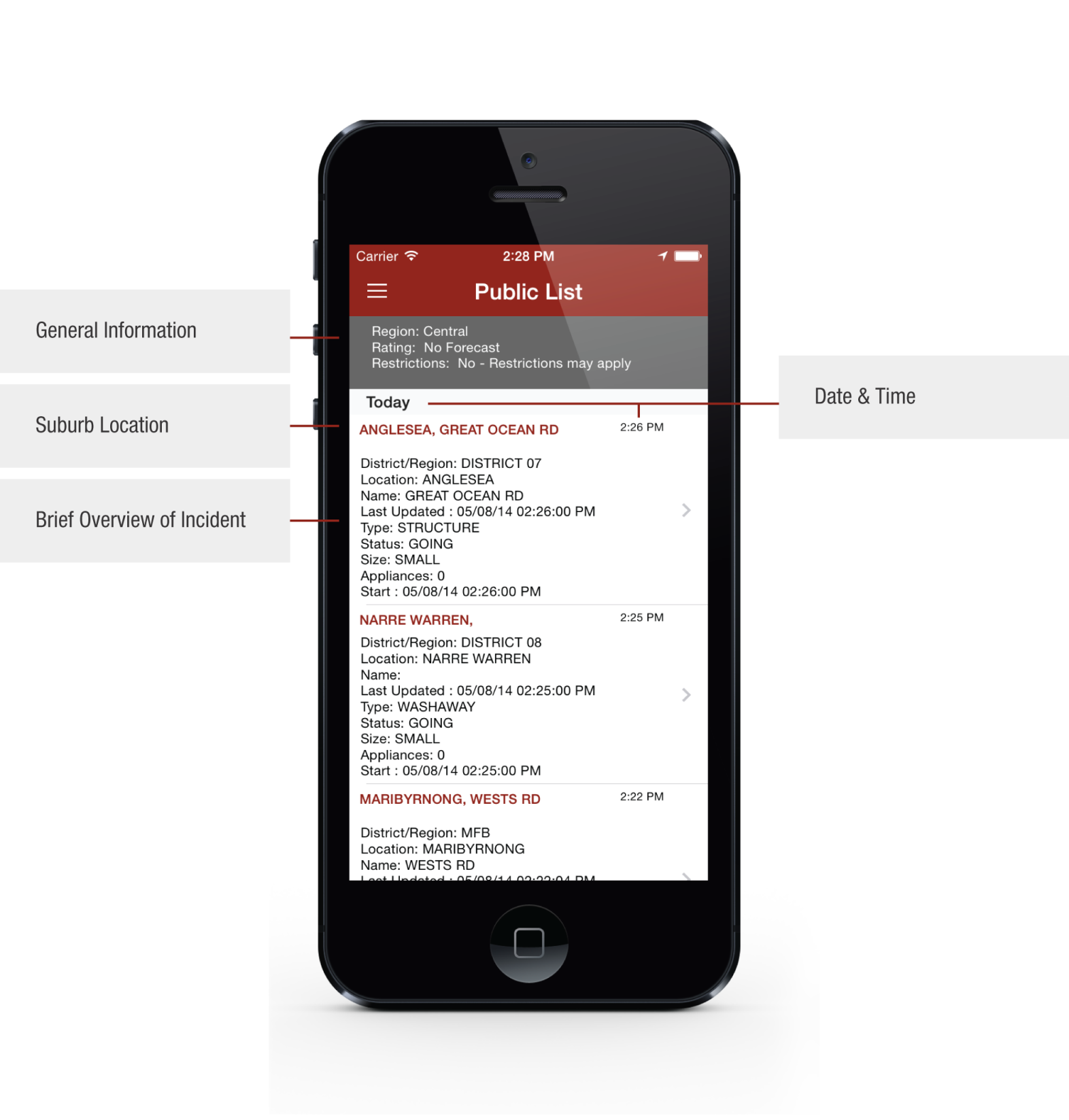 Public List

The public list displays a feed of information that is available to the general public.
Availability
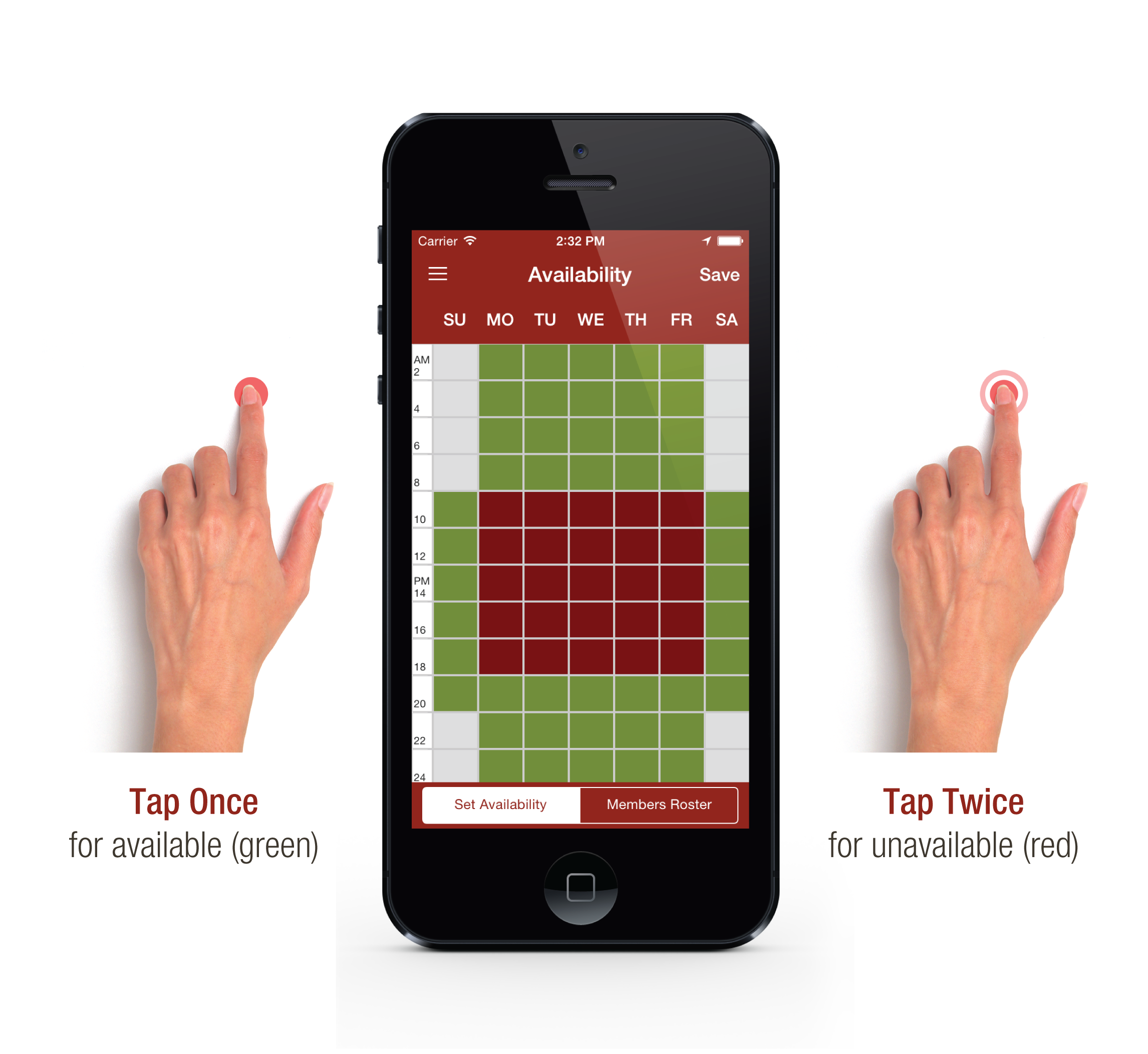 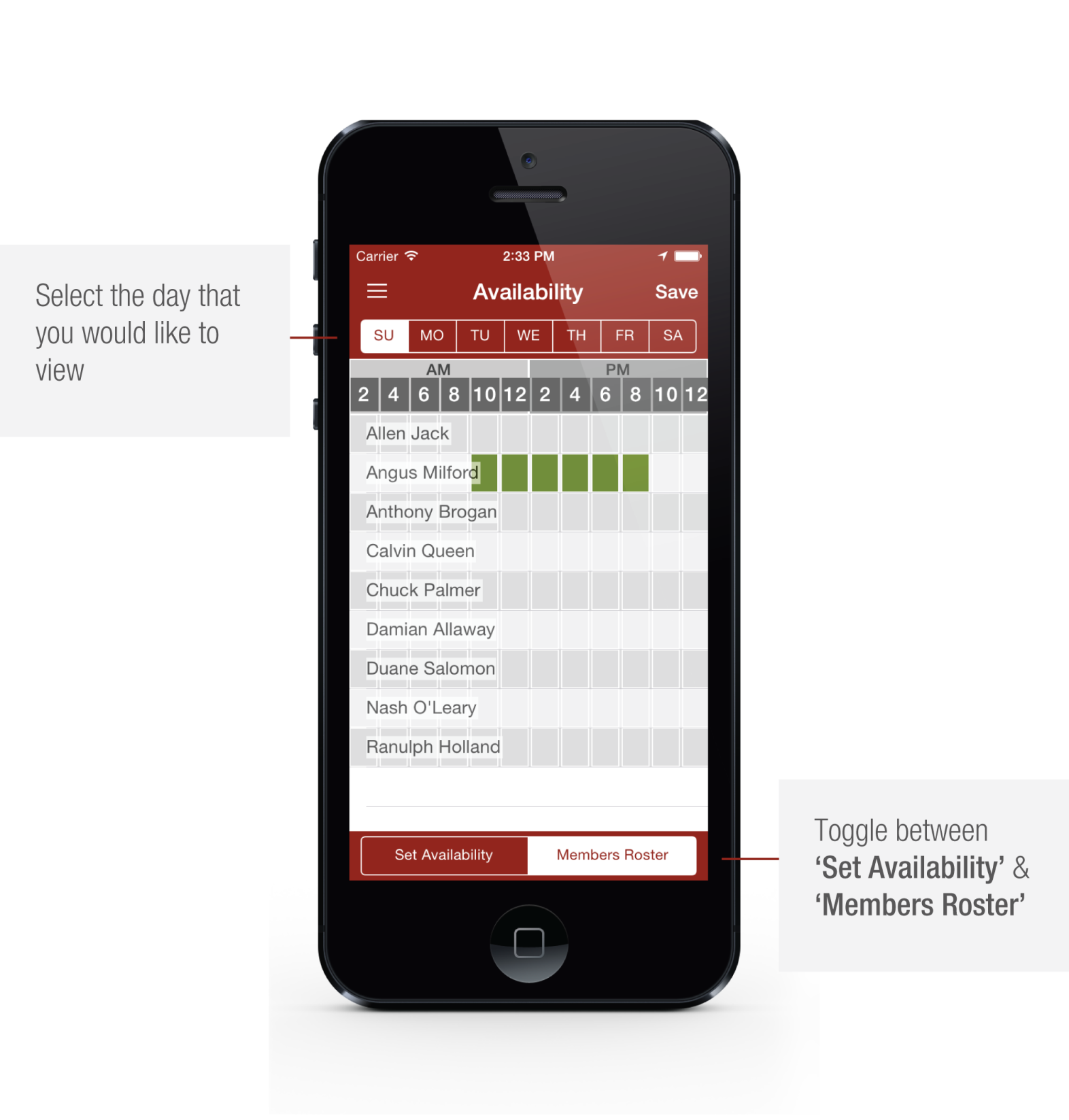 Members Roster

View the availability of other members of your team.
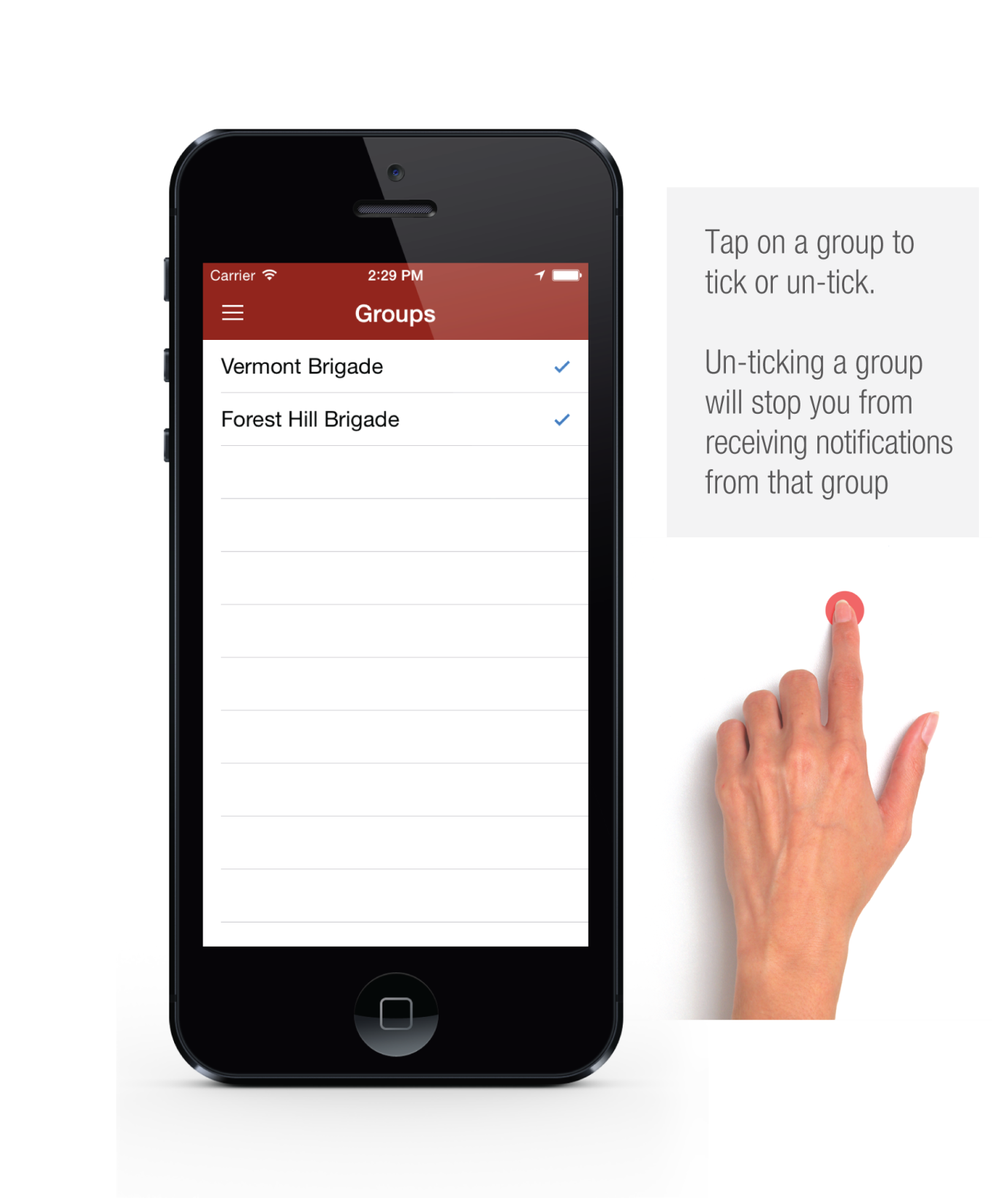 Groups

View the groups you belong to and choose the groups that you want to receive data for.
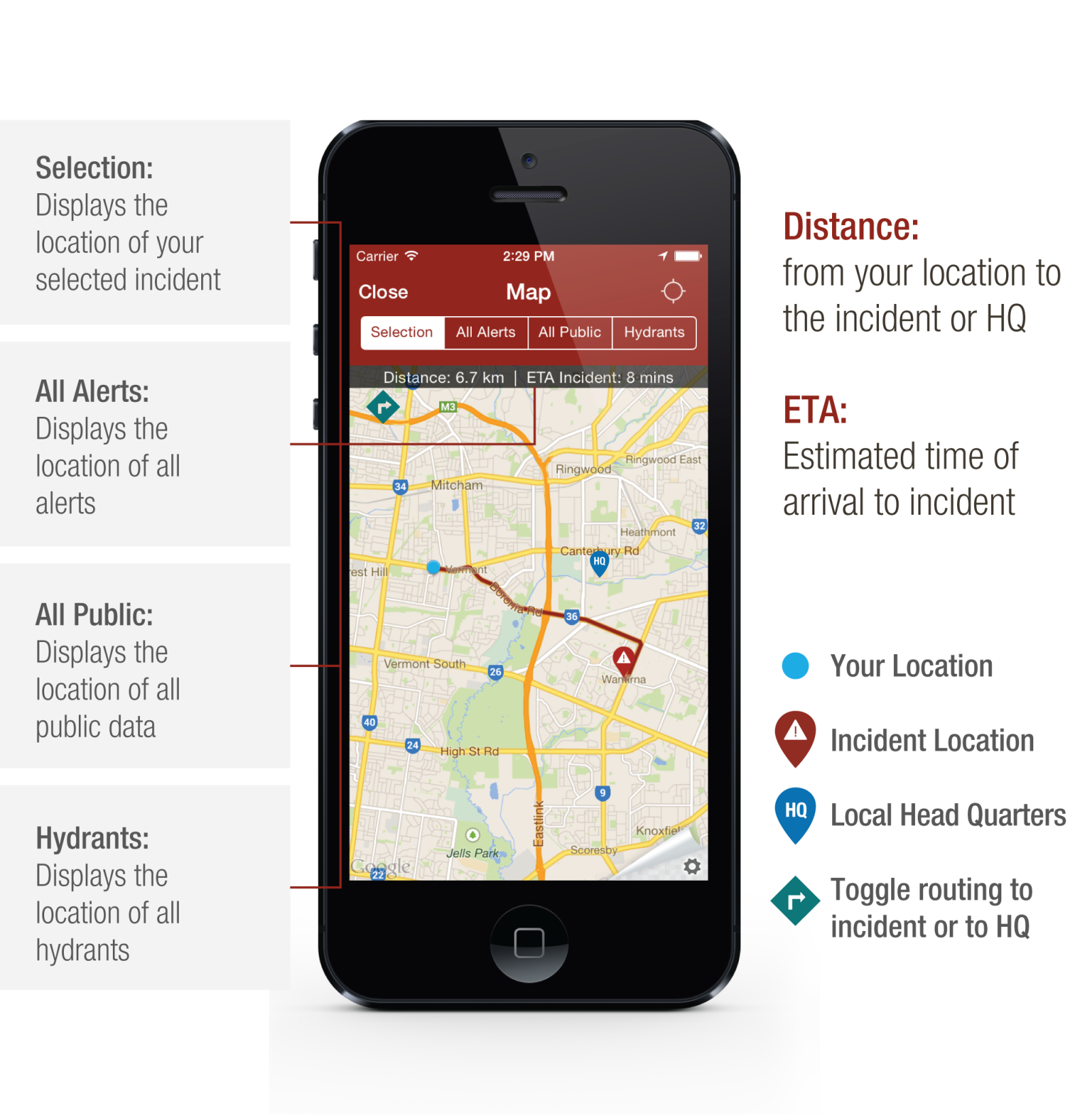 Map
Map (Hydrants)
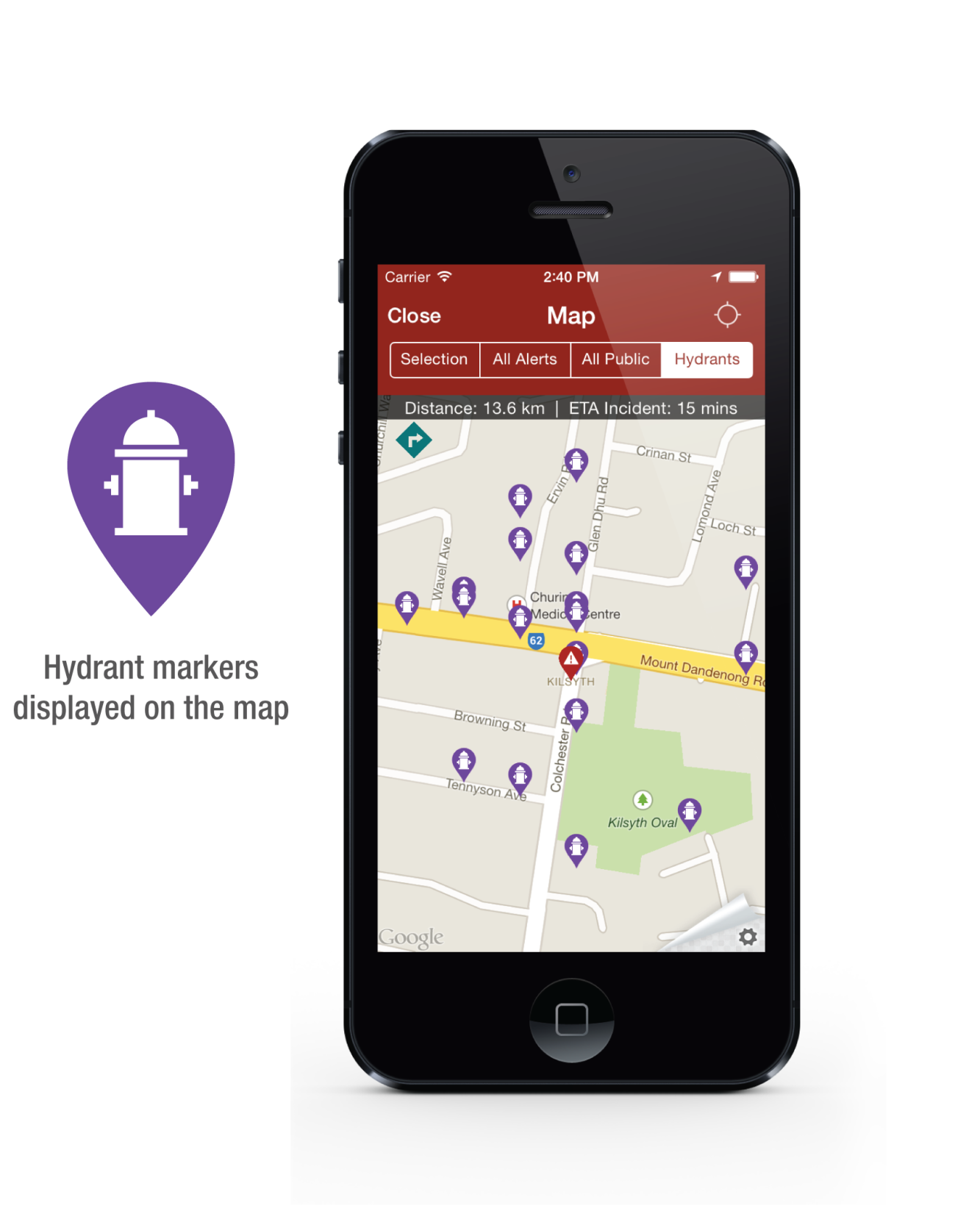 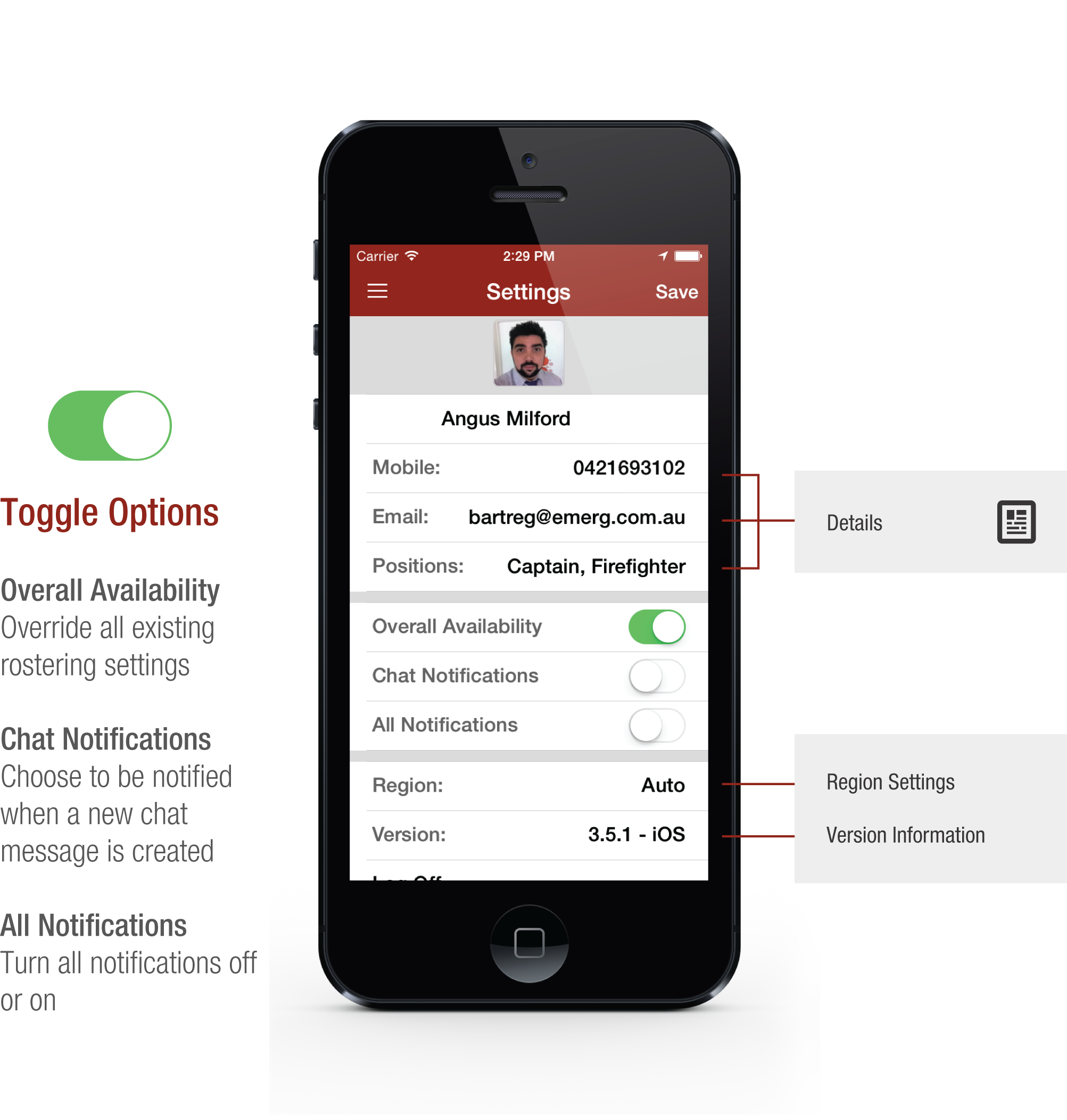 Settings
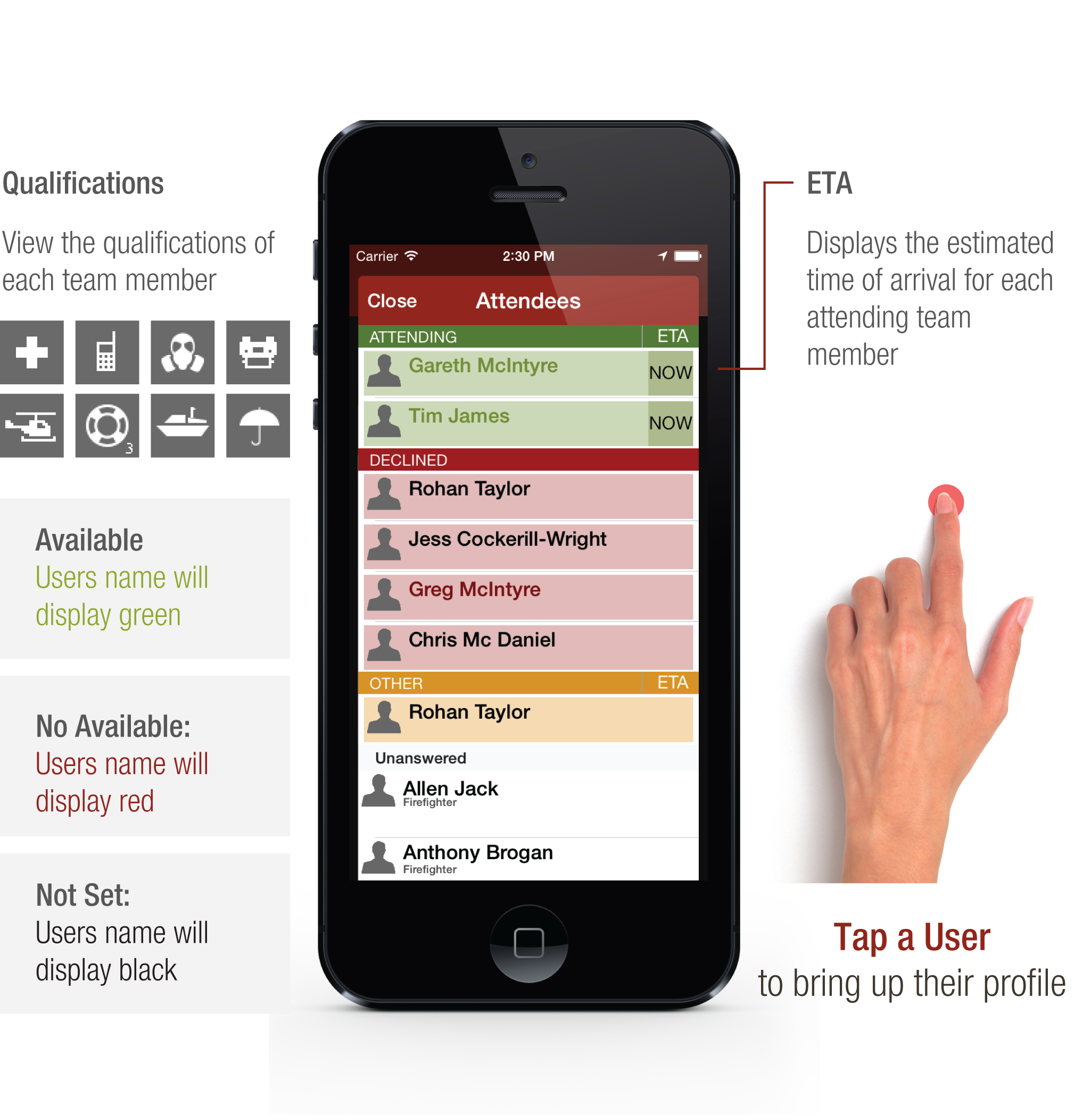 Attendees
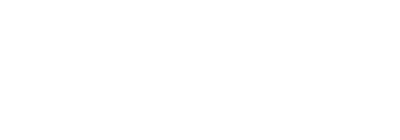 Proudly brought to you by
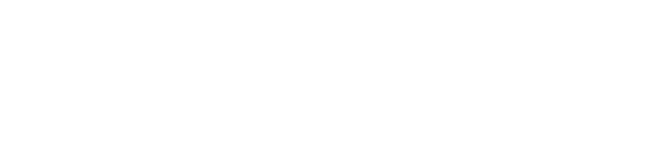